Colorado Online @ Information Session:Finding Information
March 7, 2023
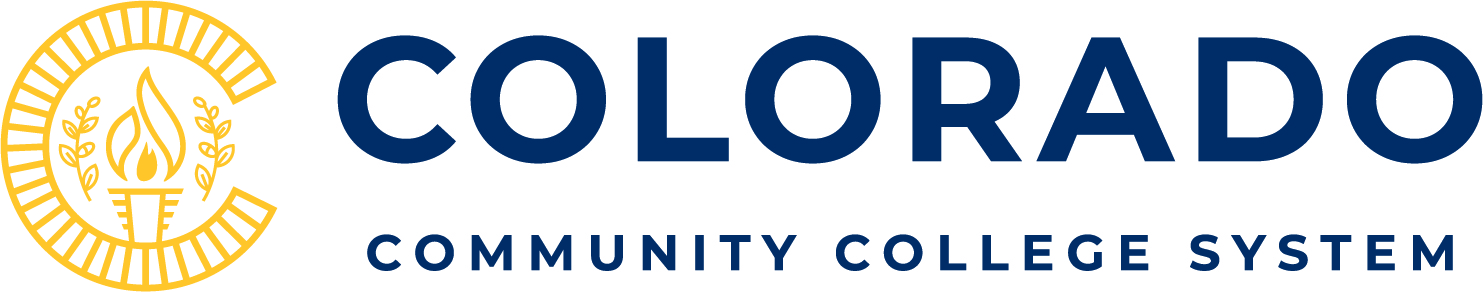 Colorado Online @ Consortium Model Goals
2
Communication
Monthly email updates from Executive Sponsor, Landon Pirius
Colorado Online @ Project Blog (https://coloradoonline.cccs.edu)
Updates, FAQs, virtual suggestion box, recordings from open forums and training sessions
Member lists for Project Teams, Subcommittees, and the Online Faculty and Instructor Advisory Committee 
Zoom Info Sessions every other week – Wednesdays @8:00 am - 8:30 am
New:  Q&A Sessions on the opposite weeks
March 15 -- Academic Affairs – Tammy Vercauteren
March 29 -- Student Affairs – John Schmahl
Updates from college leadership and project / committee reps
3
Colorado Online @ Blog Site
Subcommittee charges, recommendations and membership
Healthy course checklist and access to training
Upcoming events and due dates
Course materials
Spring pilot
Info session recordings
Monthly updates
Resources: CCCS Colorado Online SharePoint
Coming soon: Inside Colorado Online @ Web Site
[Speaker Notes: Subcommittee charges, recommendations and membership
Healthy course checklist and access to training
Upcoming events and due dates
Course materials
Spring pilot
Info session recordings
Monthly updates
Resources: link to new CCCS Colorado Online SharePoint
Coming soon: Inside Colorado Online @ Web Site]
Coming Soon…
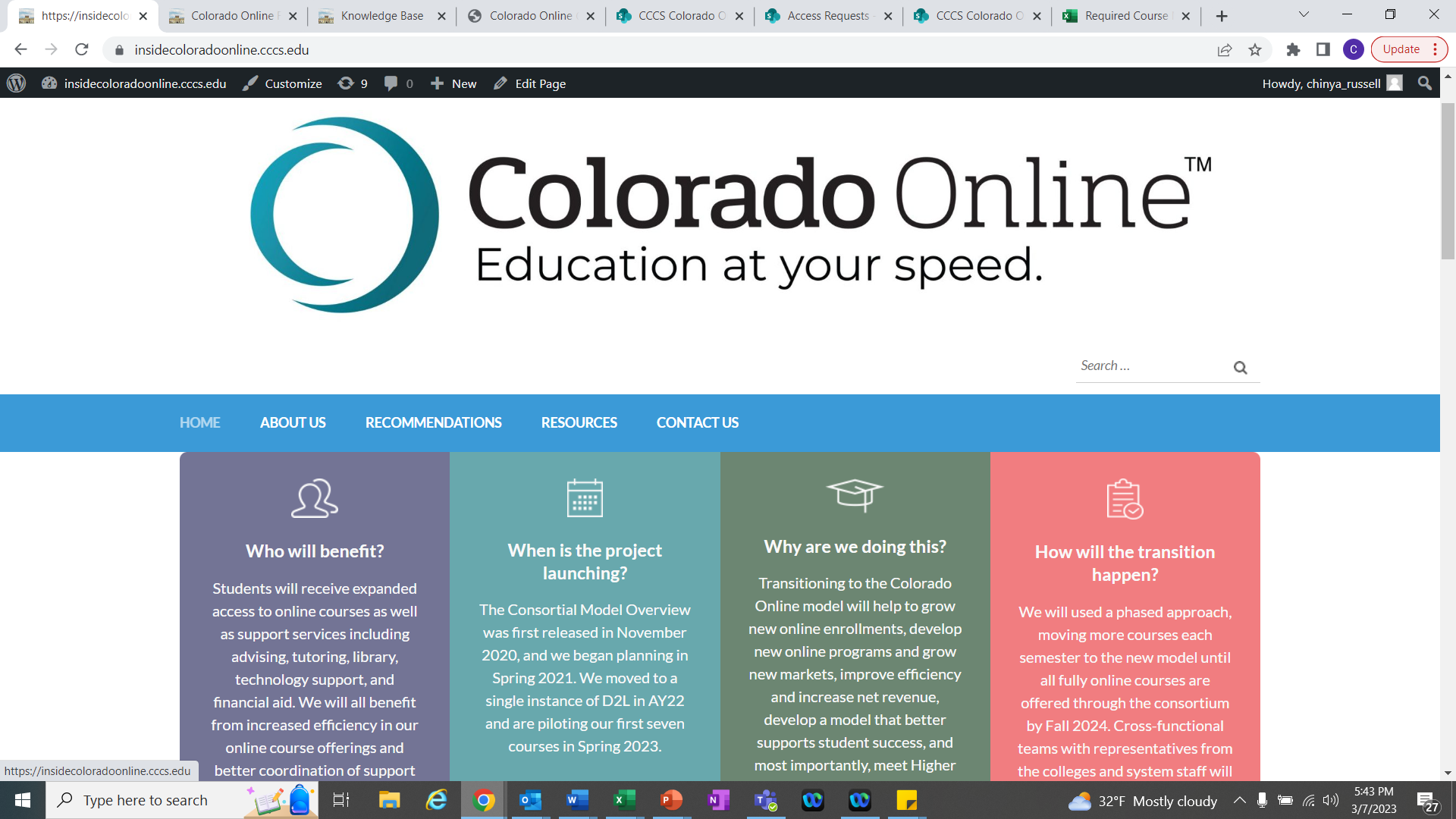 5
CCCS Colorado Online SharePoint
First-time Users Request Access
Allow 1-2 days 
View
Contact Information
Course Materials – instructions, required materials, existing integrations
Course Section Distribution – by semester, next change
Course Transition Timeline
Instructor Resources
6
[Speaker Notes: Request access; Allow 1-2 days
Contact Information
Course Materials
Instructions for Selecting Course Materials
Required Materials for Pooled Sections
Existing Digital Integrations
Course Section Distribution
Section Distribution by Semester
Net Change by College
Course Transition Timeline
Instructor Resources]
D2L
Resources for Students in Pooled Sections in Navigation Bar 
24x7 Support Desk and Tutoring
Students in pooled sections are automatically enrolled in Online Student Orientation that appears on course dashboard
Resources for Instructors
KB Articles
Blank course shells are created when instructor is assigned in Banner
Coming Soon (est. end of March):  Form to request access to required course materials and resource shells in D2L (RTT, Interim Course Shells, Wireframe)
7
Portal
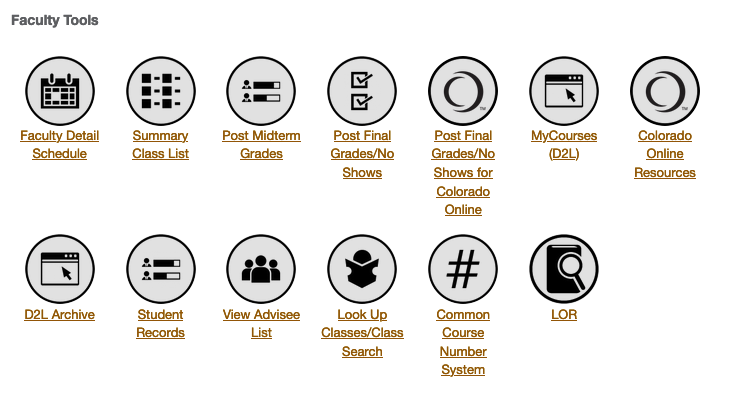 Access class roster
Report no shows
Enter grades
8
Where to Find Job Opportunities
College job boards
Colleges are invited to post openings on central job board for additional exposure through social media and referrals: https://jobs.cccs.edu/
* Many colleges hire year round
9
Contact Us!
Executive Sponsor, Landon Pirius – landon.pirius@cccs.edu
Project Director, Tammy Vercauteren – tammy.vercauteren@cccs.edu
Project Coordinator, Chin Ya Russell – chinya.russell@cccs.edu
10